Presentación Sobre mi vida
Valeria Zuluaga ocampo
Cuando era una niña
Un poco sobre mi familia
Mi tía
MI ABUELA
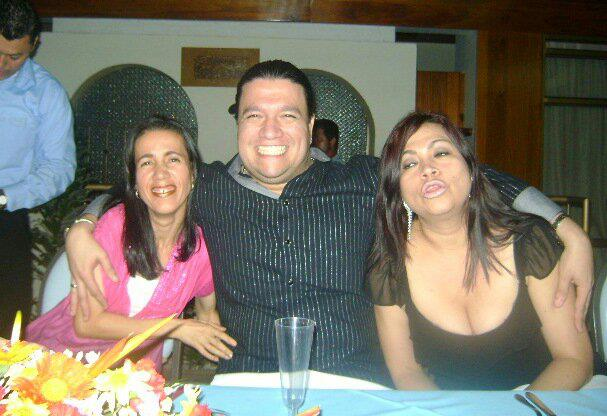 Mi hermana
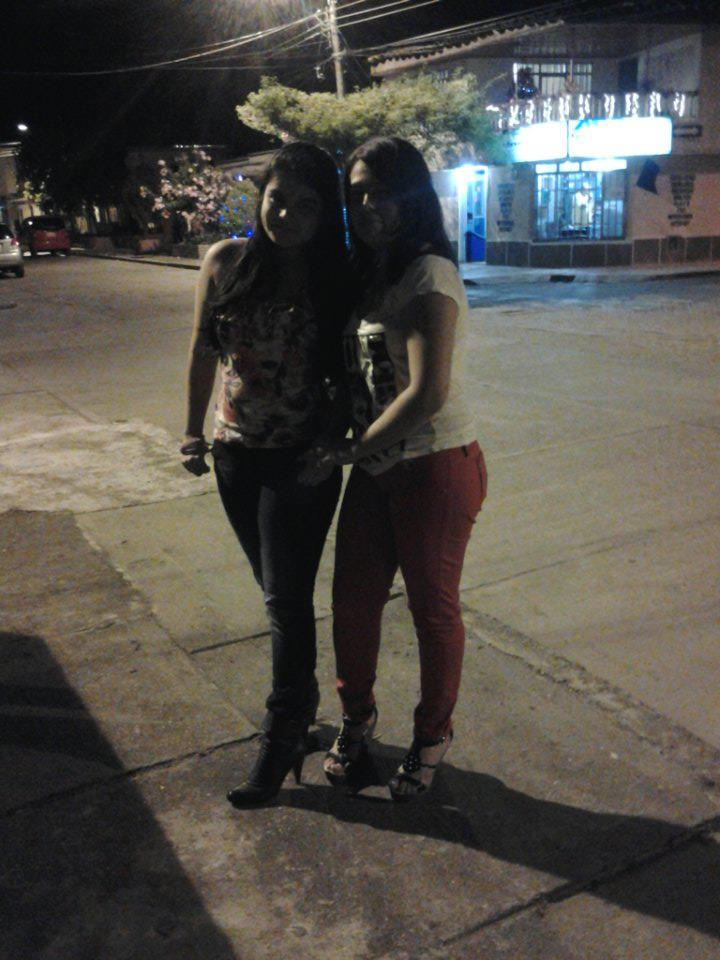 Mi papá
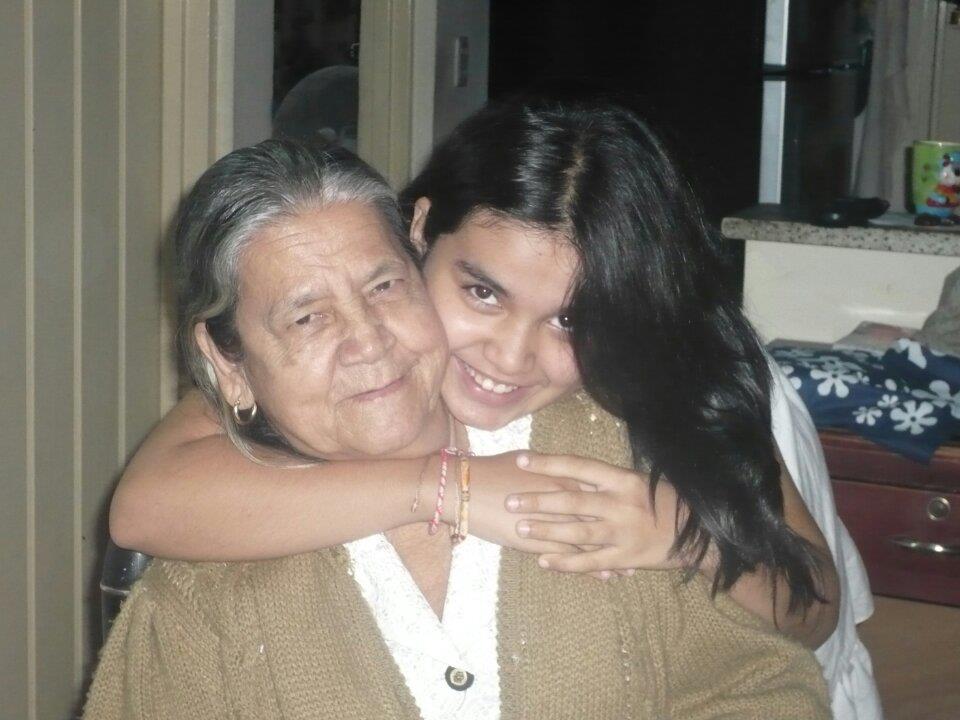 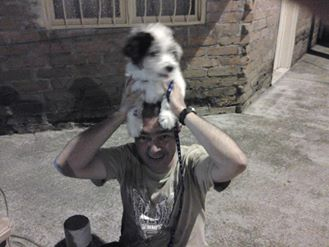 Mi mamá
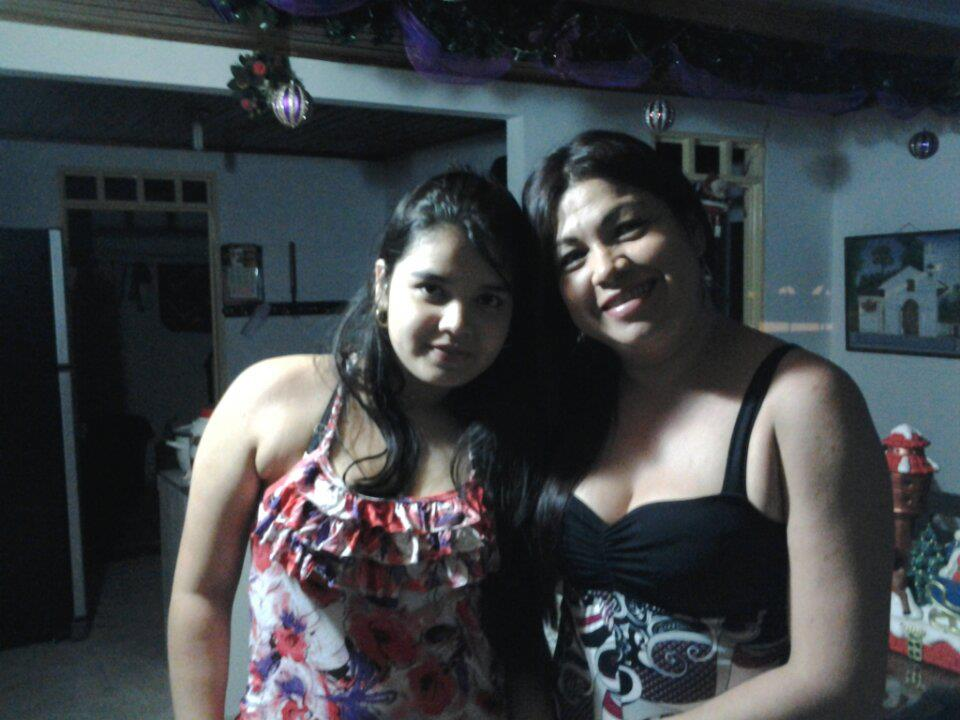 Mis 15
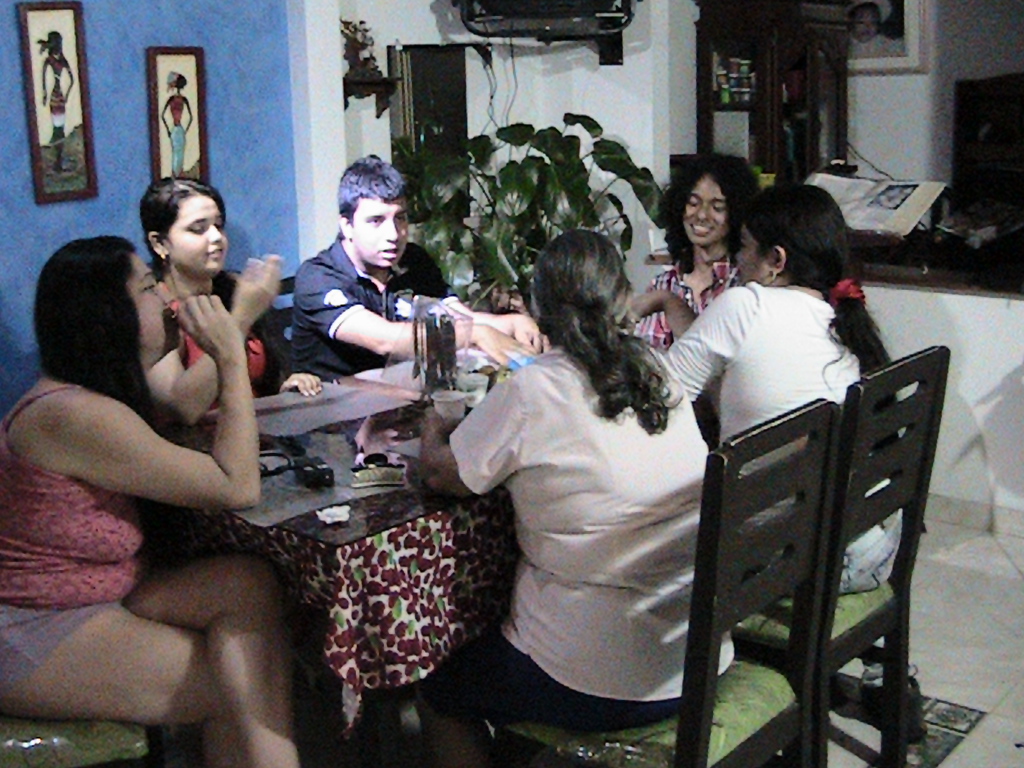 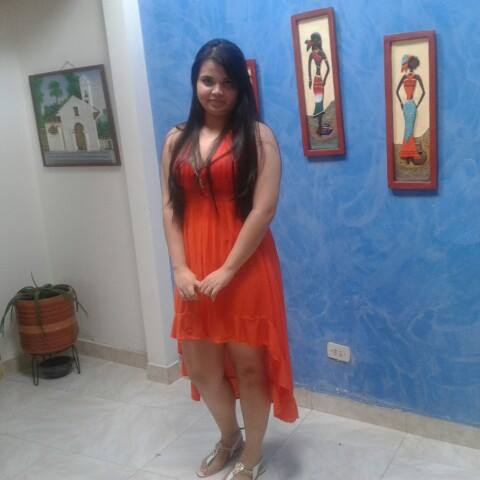